COAA
Changement organisationnel et Académie d’apprentissage
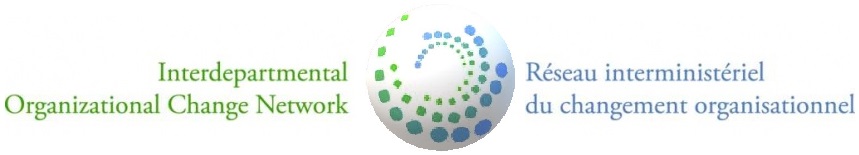 Actions adaptatives – Le pouvoir d'enquête
En collaboration avec le Réseau interministériel de changement organisationnel (RICO)
2024-05-29
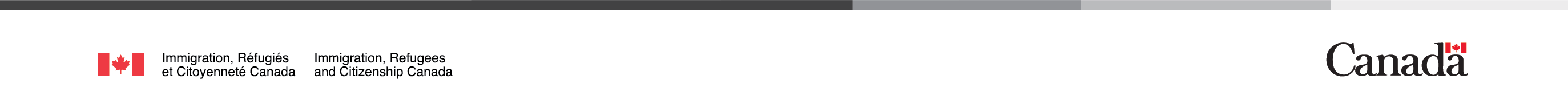 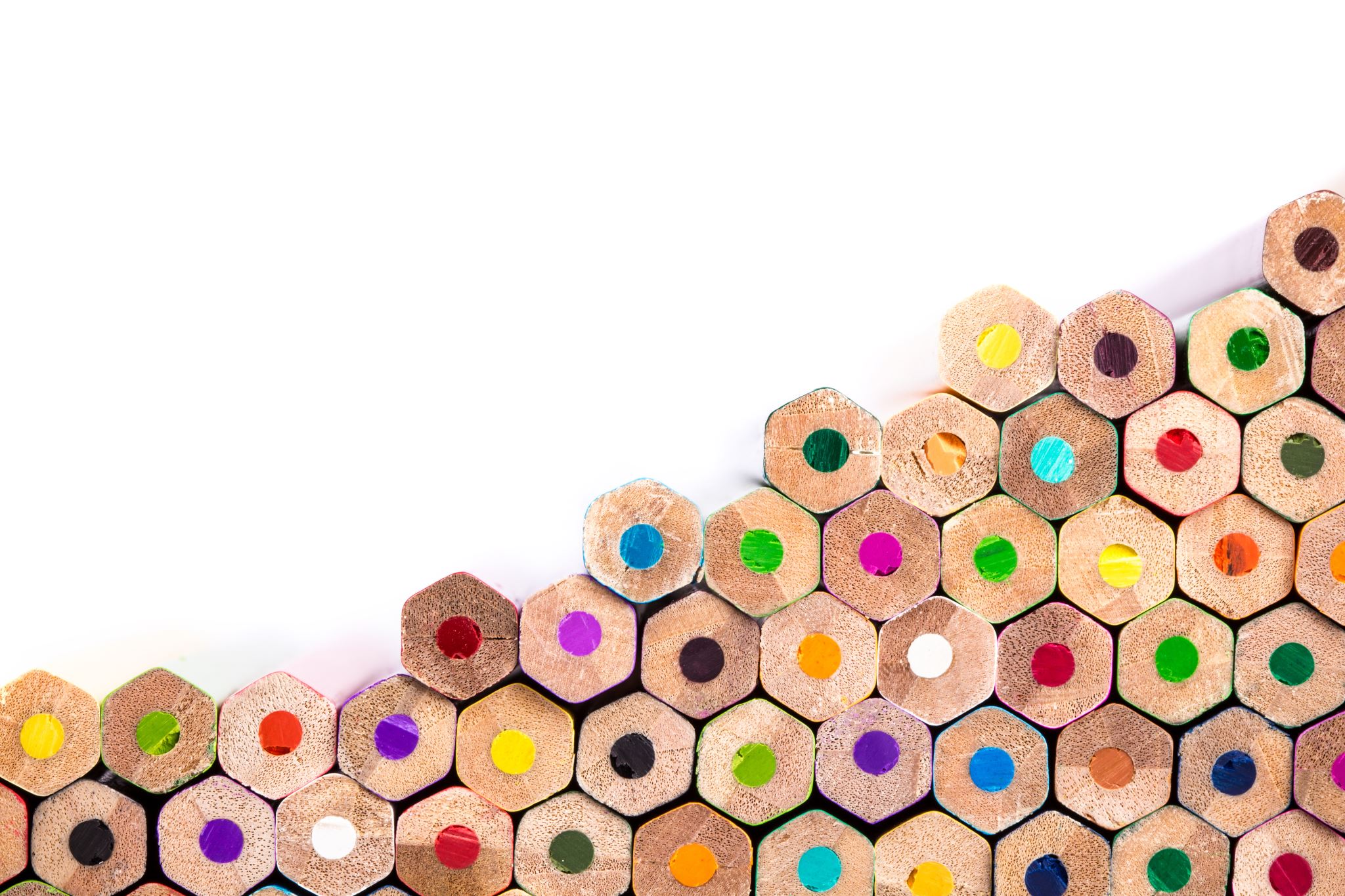 Ordre du jour
Aujourd'hui, nous allons explorer :
Brise-glace informel : en fonction des participants, écoutez quelques-uns d'entre nous en vous présentant, où vous travaillez et quelles sont vos attentes de cette session.
Exercice de pleine conscience pour centrage.
Tirez parti de la sagesse collective de ce groupe et, en utilisant le Pouvoir de l’enquête, explorez un défi ou un problème.
Échangez au sujet de l’expérience et apprenez d’elle.
Socialisez avez vos collègues : allumez vos caméras!
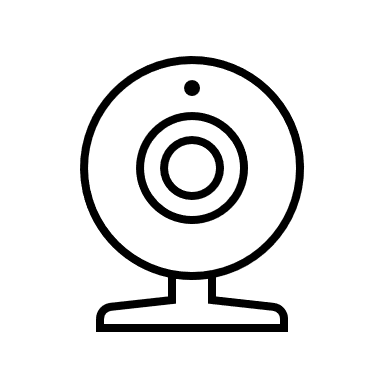 2
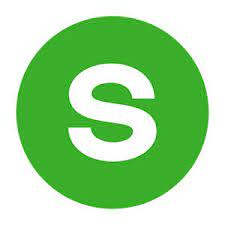 Sli.do
I would say my familiarity with Problems and Complexity is:  Je dirais que ma familiarité avec des problèmes et la complexité est :
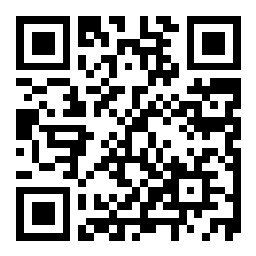 https://www.slido.com/# ircchttps://app.sli.do/event/pKwhEiv2f5tJUBFugsTvp5
3
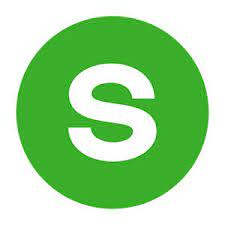 Sli.do
How are you feeling right now?Comment te sens-tu en ce moment ?
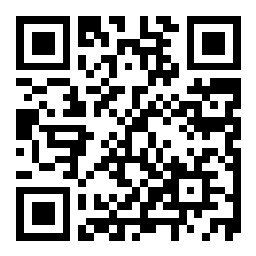 https://www.slido.com/# ircchttps://app.sli.do/event/pKwhEiv2f5tJUBFugsTvp5
4
Pratique de la pleine conscience : créer un espace partagé et sécurisé
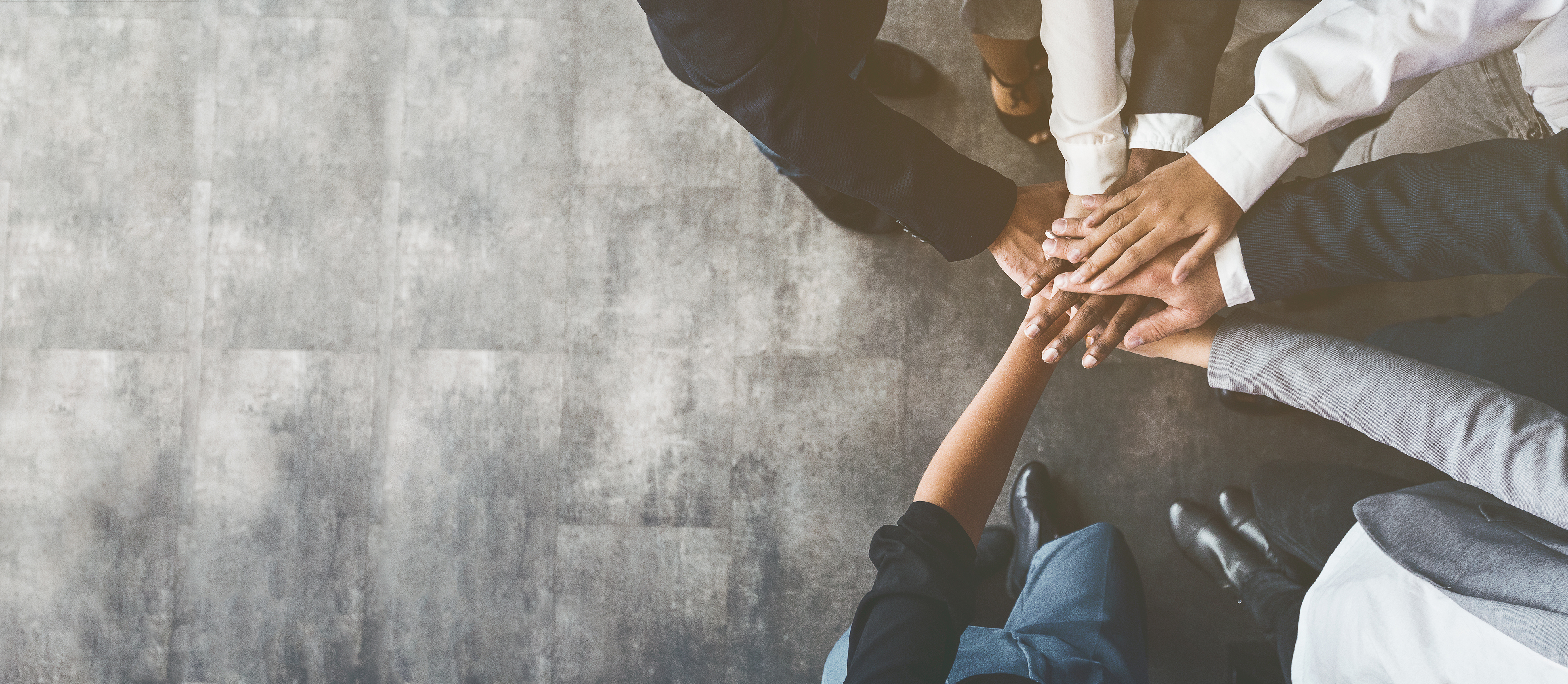 Arrivez à cette rencontre dans un espace d'exploration collective
Fermez les yeux si vous êtes à l'aise
Trouver une position confortable et attentive
Prenez ceci comme une invitation, je vous guide tout au long de l'exercice.
5
[Speaker Notes: Ce court exercice nous permettra d’être entièrement présents à cette réunion et de créer un espace d’exploration collective.
Vous pouvez fermer les yeux si vous êtes à l’aise de le faire, ou les garder ouverts en regardant vers le bas. 
Concentrez-vous sur la manière dont vous êtes assis ou assise et trouvez une position confortable.
Suivez ma voix, qui vous guidera durant l’exercice.
Nous ferons ensuite un court retour sur ce que vous avez remarqué.]
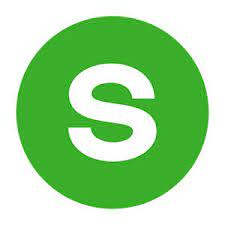 Sli.do
And now, how you feel?Et maintenant, comment te sens-tu ?
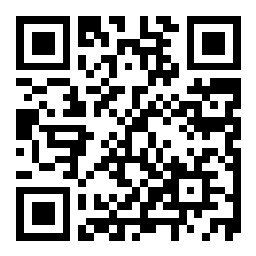 https://www.slido.com/# ircchttps://app.sli.do/event/pKwhEiv2f5tJUBFugsTvp5
6
Citation de Viktor Frankl
Entre un stimulus et une réponse, il y a un espace de liberté. Et dans cet espace, il y a notre pouvoir de choisir nos réponses. Notre liberté et notre croissance se logent dans ces réponses.		 - Viktor Frankl
7
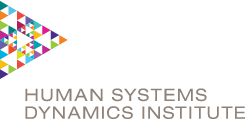 Les trois étapes de l’enquête
Décrire un problème ou un défi
Utiliser les questions pour explorer
Prochaines étapes
Le contexte
Élargir l’espace
Une voie (plus) claire pour l’avenir
* Utilisé avec autorisation : https://www.hsdinstitute.org/
8
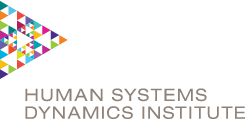 Pour quoi l’enquête?
« L’enquête est la clé de la transformation. Dans un système complexe, les réponses expirent rapidement, mais les bonnes questions vous serviront toujours. Les questions vous permettent de voir clairement les défis pernicieux, de les comprendre d’une autre manière et de trouver des solutions surprenantes qui mènent à une transformation. » 	
		- HSD Institute, Le pouvoir de l’enquête
En d’autres mots, « les réponses liées à des systèmes complexes ne restent pas bonnes longtemps, c’est donc l’enquête qui vous permet de décider quelle est la prochaine étape intelligente. » 
		- Glenda Eoyang, fondatrice et directrice exécutive de l'Institut HSD
9
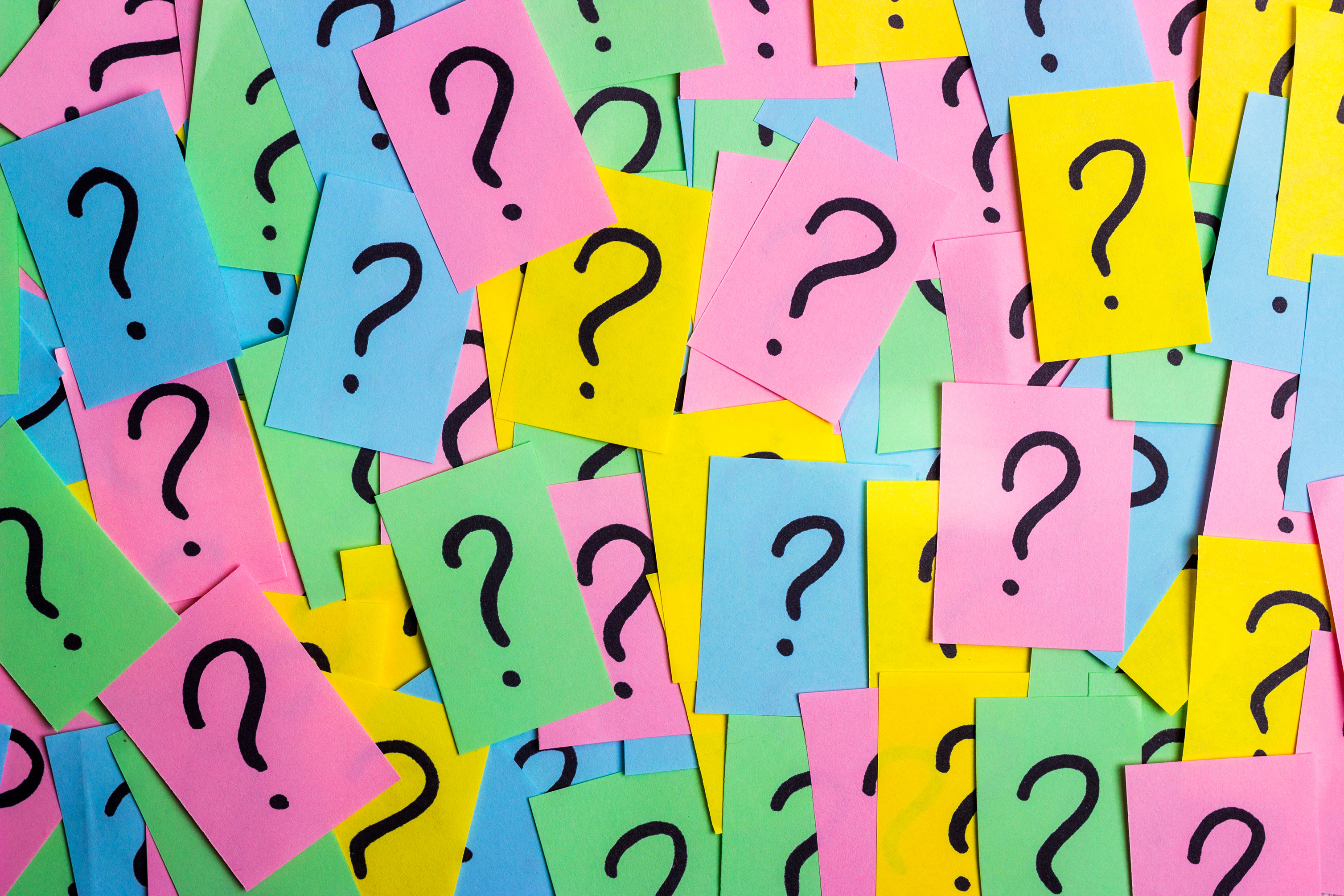 Qu’entend-on par « enquête »?
L’intention est de cultiver des relations, donc une invitation à...
Transformer le jugement en curiosité.
Transformer le désaccord en exploration partagée.
Transformer une attitude défensive en une attitude d’introspection.
Transformer les présomptions en questions.
10
Qu’est-ce qu’un défi pernicieux?
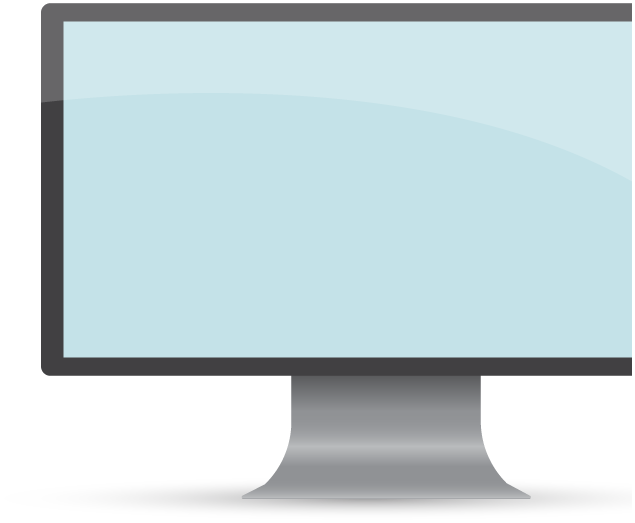 Ou problème persistante ?
De nombreux niveaux;
De nombreux intervenants;
Interdépendances très importantes;
Frontières floues;
Répétitions, mais toujours un peu différentes;
Pas de cause fondamentale;
Ne peut pas être réglé, seulement influencé
11
Comment influencer cette tendance ?
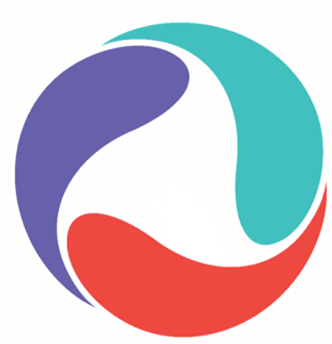 Quoi?
Comment la tendance se manifeste-t-elle actuellement?
Examiner le problème, selon ce que vous savez déjà.
Pourquoi?
Que savez-vous? Quelles sont vos observations et options? 
Ce que vous pouvez comprendre de la situation.
Et maintenant?
Quelle est la prochaine mesure intelligente que vous pouvez prendre et qui poussera la tendance dans une direction plus productive?
Selon l’autorité que vous avez; pas besoin de trouver une grande solution ou de s’attaquer à la tendance dans son ensemble d’un seul coup.
Quoi ?
Pourquoi ?
Et maintenant ?
12
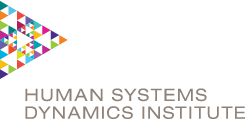 Comment peut-on appliquer l’enquête à un problème ?
Le problème est décrit en trois à cinq phrases
Questions qui approfondissent le problème
Décrivez la prochaine action intelligente que vous ferez
Faits et problèmes concrets. 
Où est-ce que les choses « accrochent »? 
Quelle est la tendance?
Ouvertes
Ne se cachent pas sous la forme de conseils
La personne qui les pose n’en connaît pas la réponse
Qu’est-ce qui aurait du sens maintenant?
Que pouvez-vous faire ensuite?
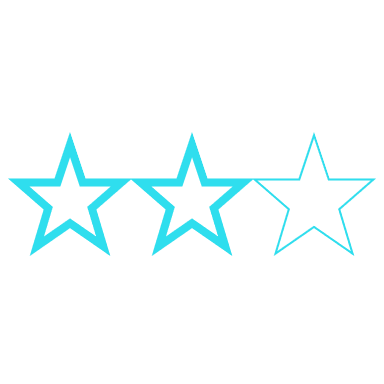 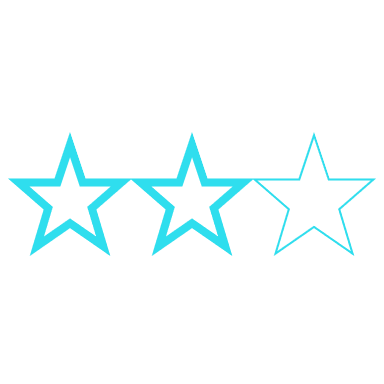 Les bonnes questions aident à créer une compréhension plus profonde de l’espace problématique.
13
* Utilisé avec autorisation : https://www.hsdinstitute.org/
Réflexion de groupe
Qu'avons-nous appris ?

De nouvelles idées ?
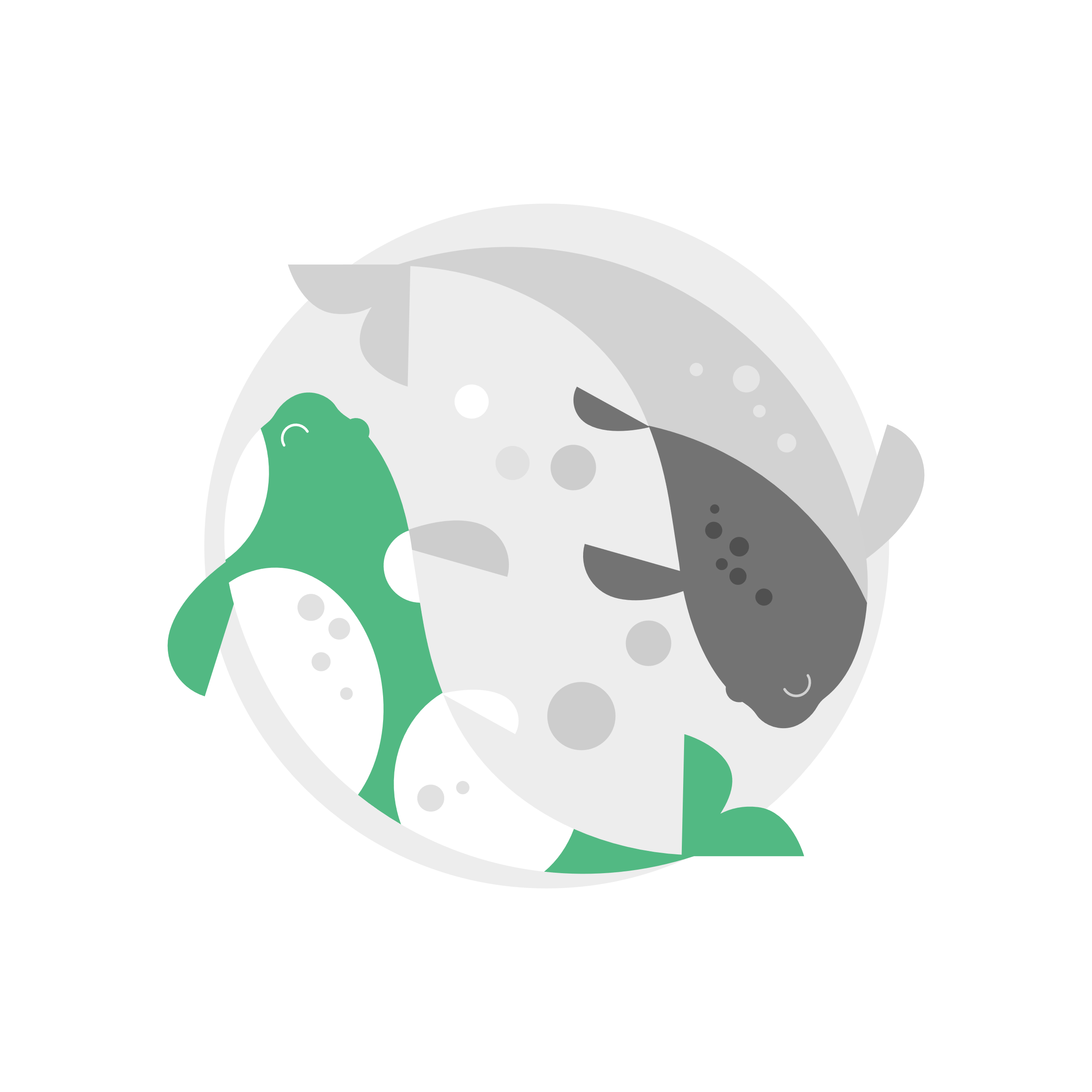 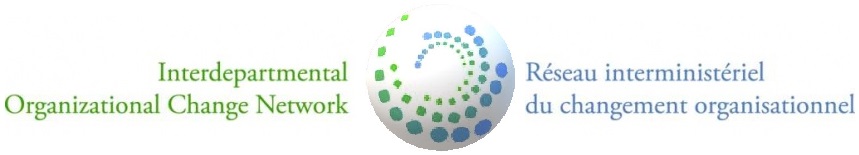 https://wiki.gccollab.ca/IOCN-RICO
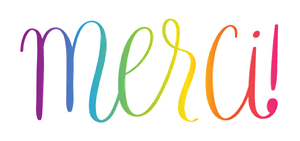 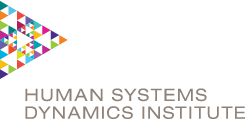 * Utilisé avec autorisation : https://www.hsdinstitute.org/
14